Модифицированная программа по нравственно-патриотическому воспитанию «Маленький гражданин большой страны»
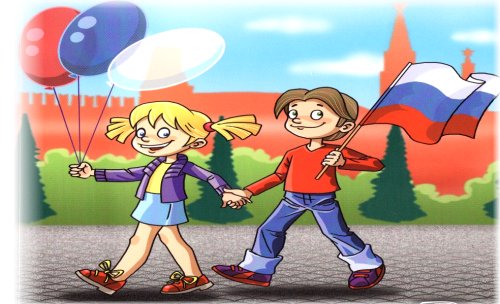 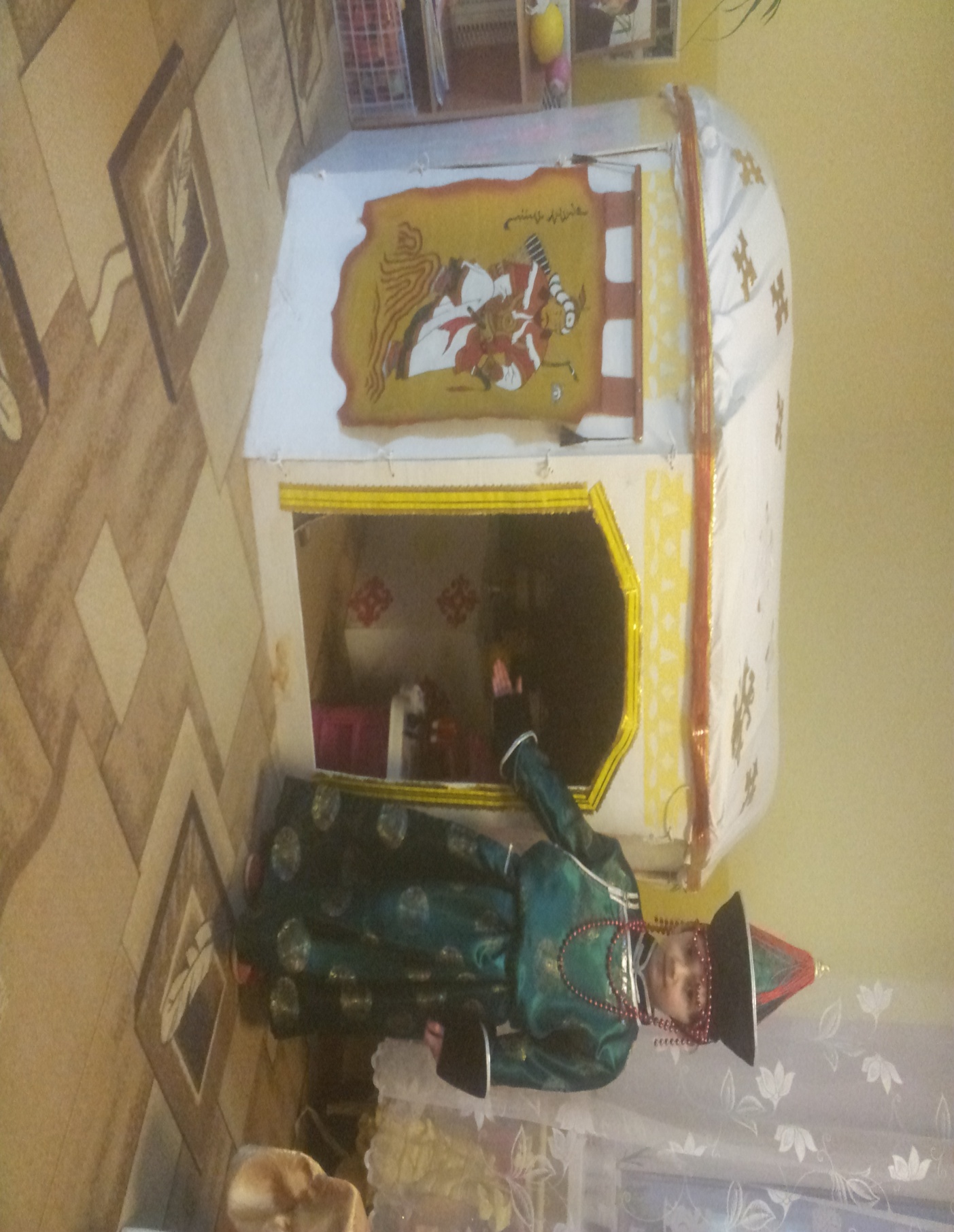 Любовь к своей Родине — нравственный ориентир, который во многом  определяет личность.  И начинать воспитывать это чувство необходимо с ранних лет жизни, только тогда патриотизм станет неотъемлемой частью духовного мира человека,  достойного гражданина страны. 
Для реализации такой глобальной стратегии личностного роста в рамках программ дошкольной системы образования ведётся целенаправленная работа, регулируемая ФГОС, по воспитанию чувства патриотизма у дошкольников.
Любая работа, которая осуществляется с будущими школьниками в образовательных учреждениях, должна строго соответствовать принятым стандартам. 
Для реализации нравственно-патриотического  воспитания в детском саду основывается на таких документах, как
Закон Российской Федерации «Об образовании»;
Закон «О днях воинской славы (победных днях) России»;
ФГОС ДО;
Государственная программа «Патриотическое воспитание граждан Российской Федерации».
Суть требований ФГОСОсновное требование ФГОС к воспитанию патриотизма у дошкольников — это регулярная и целенаправленная работа с детьми
Совокупность обязательных требований к учебным планам на определённой ступени образования, то есть Федеральный
 Государственный Образовательный Стандарт, определяет содержательную сторону реализации воспитательного 
процесса среди детей, в том числе и касающуюся патриотического воспитания дошкольников.  
Итак, патриотизм — это социальное свойство характера, определяющееся привязанностью ко всему, 
что связано с краем, где человек появился на свет и вырос.
Нравственно-патриотическое воспитание — это совокупность мероприятий, главная цель которых заключается в системном воспитании у граждан любого возраста национального самосознания, а также чувства ответственности по отношению к Родине, её
благоустройству и безопасности.
Актуальность программы
Великий педагог В.А. Сухомлинский писал: «Детство — каждодневное открытие мира, и поэтому надо делать так, чтобы оно стало, прежде всего, познанием человека и Отечества, их красоты и величия».
Малыши с 3 до 6 лет, то есть с периода начала посещения детского сада, находятся в процессе закладывания и формирования ориентиров личности, что позволяет наиболее эффективно проводить воспитательную работу. Этому способствуют также следующие факторы:
- повышенная эмоциональность детей (готовность к сочувствию, сопереживанию позволяет использовать такие формы взаимодействия, как, например, подготовка проектов ко Дню победы, которые ставят малыша в позицию участника, сопричастного к тому или иному событию в истории страны);
- пытливость (в этом возрасте дети интересуются абсолютно всем, так что взрослому нужно только найти подходящую форму для реализации конкретных задач воспитания патриотизма);
- подверженность авторитетному влиянию старших (дошкольники априори воспринимают взрослого человека как объект для подражания, то есть доверяют и выполняют его требования).
Задачи программы
Известный советский филолог, культуролог, искусствовед, академик РАН Д.С. Лихачёв говорил: «Любовь к родному краю, знание его истории — основа, на которой и может осуществляться рост духовной культуры всего общества».
Главное задание практической реализации системы патриотического воспитания заключается в том, что маленьким гражданам нужно привить
- любовь к своему городу, улице, на которой живёт малыш;
- чувство особой гордости за историю своей страны;
- уважение к культурному багажу предыдущих поколений;
- толерантность к разным чертам национального характера;
- самоуважение, которое является неотъемлемой частью самосознания гражданина;
- уважительное отношение к представителям других народов, а также своим сверстникам, родным и окружающим людям.
Требования ФГОС к воспитанию патриотизма у дошкольников
Требования ФГОС к воспитанию патриотизма у дошкольников
Цели, которые по требованиям ФГОС нужно достичь в рамках осуществления нравственно-патриотической воспитательной работы с детьми, сводятся к следующим
- воспитание гордости и безусловной любви к своей Родине;
- бережное отношение к природным богатствам и людям, населяющим страну;
- поддерживание связей поколений;
- сохранение и пестование традиций своих сограждан.
Для реализации этих требований работа с детьми должна быть
- целенаправленной (любая работа, проводимая в детском коллективе, должна содержать воспитательный компонент, касающийся патриотизма в отношении своего края);
- систематической (работа должна проводиться регулярно, вписываясь в контекст разных занятий и игр, а накануне государственных праздников следует готовить отдельные мероприятия, проекты, например, утренник «Голоса Победы», посвящённый песням военных лет, который проводится накануне Дня победы);
- всеобщей (решение воспитательных задач должно происходить на всех уровнях взаимодействия ребёнка с другими людьми — семьёй, сверстниками и воспитателями).
Цели, которые по требованиям ФГОС нужно достичь в рамках осуществления нравственно-патриотической воспитательной работы с детьми, сводятся к следующим
- воспитание гордости и безусловной любви к своей Родине;
- бережное отношение к природным богатствам и людям, населяющим страну;
- поддерживание связей поколений;
- сохранение и пестование традиций своих сограждан.
Для реализации этих требований работа с детьми должна быть
- целенаправленной (любая работа, проводимая в детском коллективе, должна содержать воспитательный компонент, касающийся патриотизма в отношении своего края);
- систематической (работа должна проводиться регулярно, вписываясь в контекст разных занятий и игр, а накануне государственных праздников следует готовить отдельные мероприятия, проекты, например, утренник «Голоса Победы», посвящённый песням военных лет, который проводится накануне Дня победы);
- всеобщей (решение воспитательных задач должно происходить на всех уровнях взаимодействия ребёнка с другими людьми — семьёй, сверстниками и воспитателями).
Программа ФГОССистема внедрения в практику программы патриотического воспитания малышей включает три этапа, каждый из которых решает определённые задачи.
Эти этапы и цели идентичны на всех ступенях дошкольного образования, то есть в младшей, средней и старшей группах.
В целом же это могут быть
- тематические занятия;
- беседы о родном крае, природе, знаменитых людях;
- чтение книг на подходящие темы;
- подборка стихотворений и песен;
- просмотр научно-популярных фильмов и передач;
- игры;
- составление альбомов;
- проекты и т.д.
Проект является наиболее удобной формой реализации задач патриотического воспитания дошкольников. Это связано с тем, что при подготовке работы дети  максимально полно погружаются в тему, то есть возникает личностное переживание, которое и формирует нравственное отношение к вопросу. К тому же для подготовки работы необходимо подключать родителей, чтобы возникало чувство причастности ребёнка к общему делу. Конечно, формы и содержание проектов (даже в рамках одной темы) будут отличаться в зависимости от возраста малыша, а также целей работы и сроков их выполнения.
Патриотическое воспитание также включает работу с родителями (например, совместная подготовка тематических утренников или проектов, выставок, поделок) и работниками местных культурных центров (например, подключение сотрудников местного музея для проведения экскурсии).
Список тематической литературы
Патриотическое воспитание — это неотъемлемая часть образовательного процесса в целом и дошкольного обучения в частности. В работе с детьми нужно руководствоваться требованиями и рекомендациями ФГОС, а также подключать методические пособия педагогов, основанные на опыте работы в детских садах. Но главное — заниматься этим вопросом систематически (то есть стараться включать нравственно-патриотический компонент в ежедневные игры, занятия) чётко формулировать цели того или иного вида деятельности и подключать родителей к выполнению некоторых заданий, связанных с изучением истории родного края. В результате ребёнок сможет всесторонне подойти к знакомству со своей страной, осознанно полюбить её той любовью, которая не зависит от местонахождения и других объективных обстоятельств, которая всегда в сердце и душе